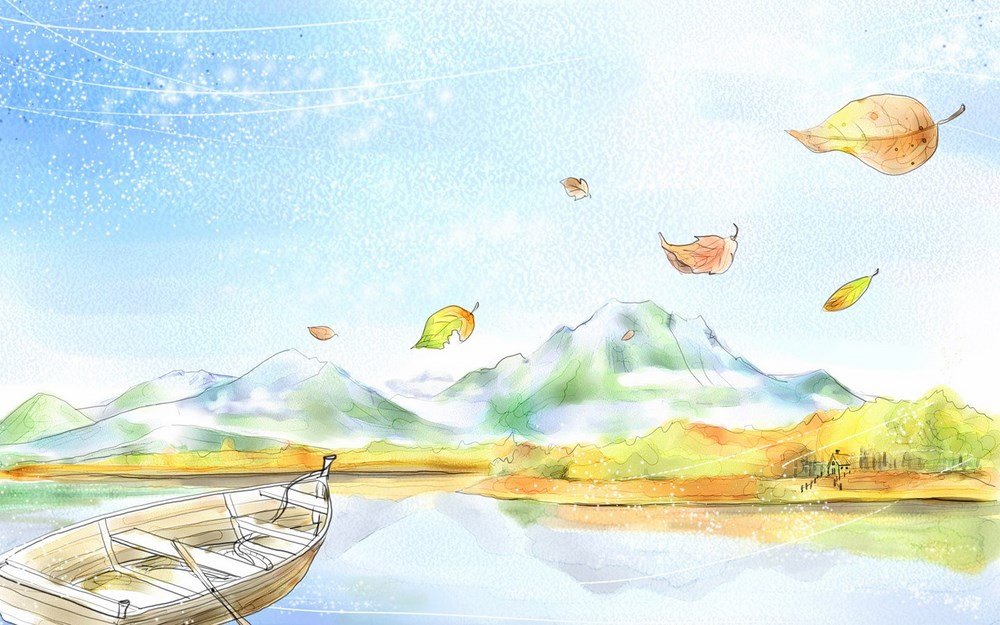 BIẾN ĐỔI ĐƠN GIẢN 
BIỂU THỨC CHỨA CĂN BẬC HAI
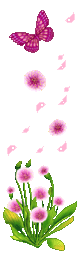 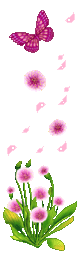 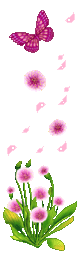 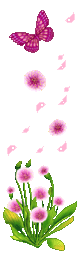 1. Đưa thừa số ra ngoài dấu căn
a)Ví dụ 1:Tính
a)
b)
b) Tổng quát:
A
BT1 : Đưa thừa số ra ngoài dấu căn
(a>0)
(b>0)
BT1 : Đưa thừa số ra ngoài dấu căn
(a<0)
(y>0)
(b>0.a>0)
BT 2: Rút gọn biểu thức
a)
b)
2. Đưa thừa số vào trong dấu căn
Ví dụ : Đưa thừa số vào trong dấu căn
BT3: So sánh
Giải
Vậy:
BT4: So sánh
Giải
Vậy:
b) Tổng quát:
A
BT 5: Rút gọn biểu thức
BT6
BT 6: Rút gọn biểu thức
BT7
BT7: So sánh
Giải
Vậy:
BT8. Đưa thừa số vào trong dấu căn
Giải
3. Khử mẫu của biểu thức lấy căn:
Ví dụ 1: Khử mẫu của biểu thức lấy căn.
3. Khử mẫu của biểu thức lấy căn:
TỔNG QUÁT:
1. Khử mẫu của biểu thức lấy căn:
Khử mẫu của biểu thức lấy căn
?1
Giải:
4. Trục căn thức ở mẫu:
VD 2: Trục căn thức ở mẫu
GIẢI
VD:Trục căn thức ở mẫu
BT1:Trục căn thức ở mẫu
(x>0)
Nhớ
VD:
BT3: Trục căn thức ở mẫu:
BT3: Trục căn thức ở mẫu:
BT4:Rút gọn biểu thức:
BIẾN ĐỔI ĐƠN GIẢN BIỂU THÚC CHCỨA CĂN BẬC HAI
HƯỚNG DẪN HỌC Ở NHÀ
Nắm vững các phương pháp biến đổi đã học.
Xem lại các dạng bài tập đã thực hiện trong các tiết học.
Tìm thêm các dạng tương tự trong Sách bài tập.
Xem trước bài học tiếp theo.